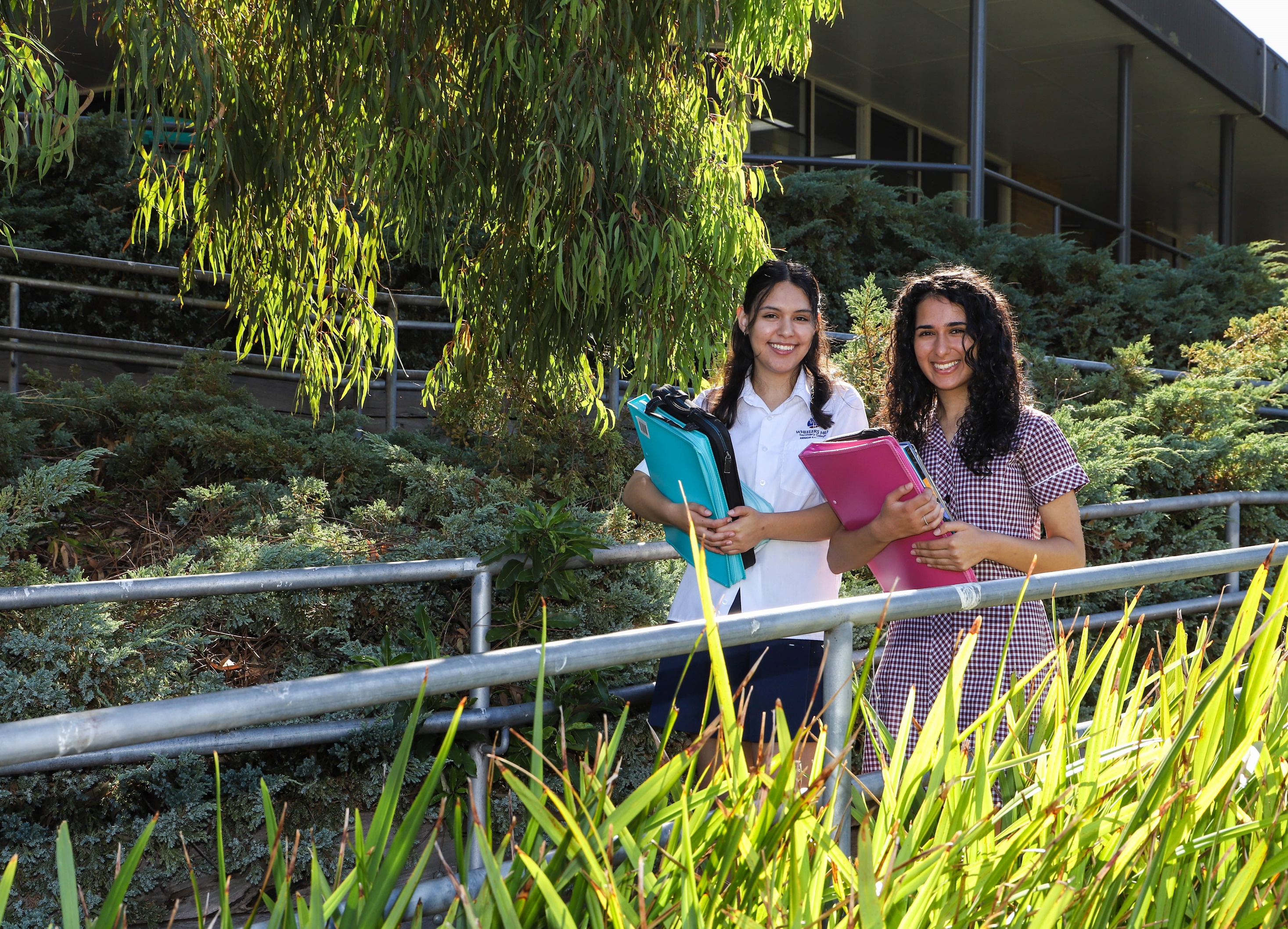 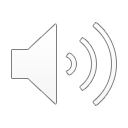 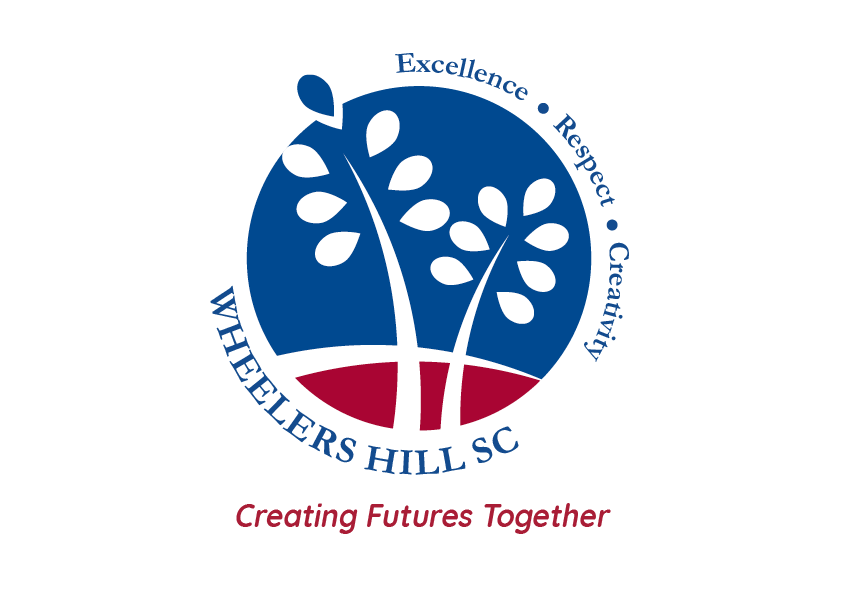 VCE – HEALTH AND HUMAN DEVELOPMENT 
(2025-2029 Study Design)
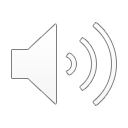 Focus of Health and Human Development
Focus of HHD:
EXPANDS HEALTH LITERACY
IMPROVE YOUR OWN HEALTH & WELLBEING
IMPROVE THE HEALTH & WELLBEING OF OTHERS
EVALUATE AND INTERPRET INFORMATION
Gymnasium
School Office
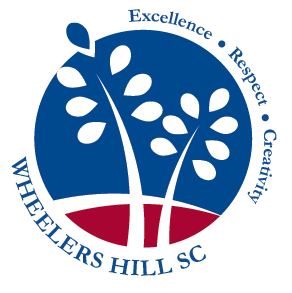 Sports grounds
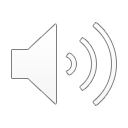 INTRO
UNIT 1 & 2
UNIT 1: Understanding health and wellbeing
UNIT 2: Managing health and development
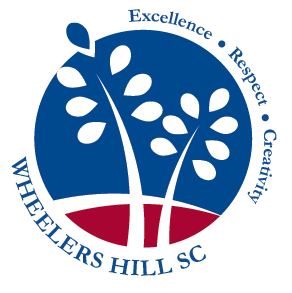 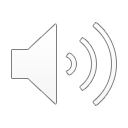 Unit 1 - Understanding health and wellbeing
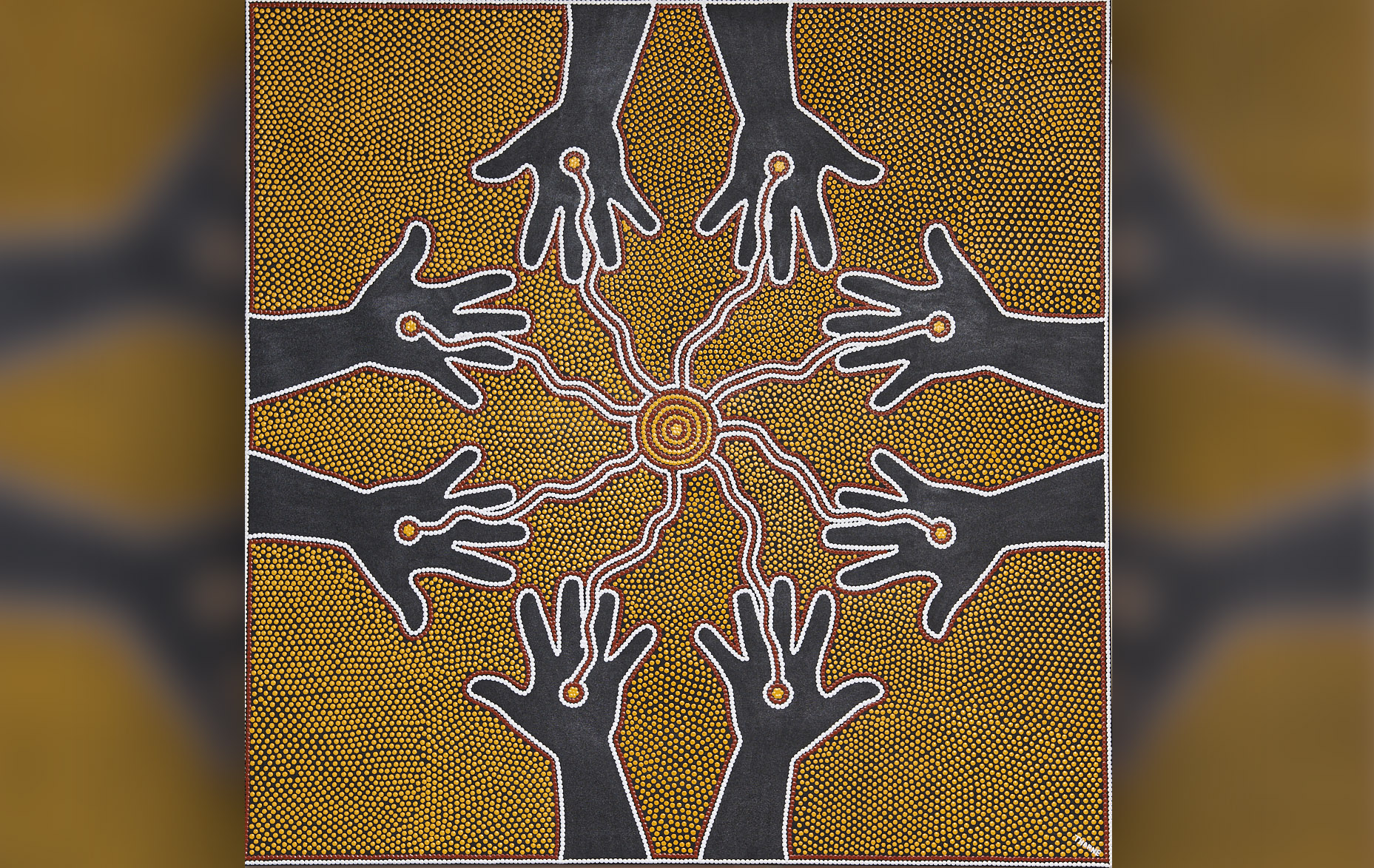 AREA OF STUDY 1
Concepts of Health

TOPICS
Dimensions of health and wellbeing
Health status of Australia’s youth
Indigenous health and wellbeing
Factors influencing health outcomes
Gymnasium
School Office
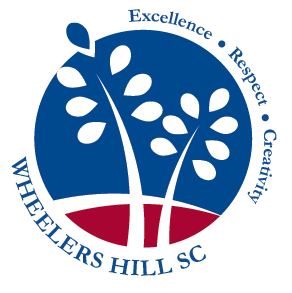 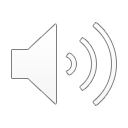 Unit 1 - Understanding health and wellbeing
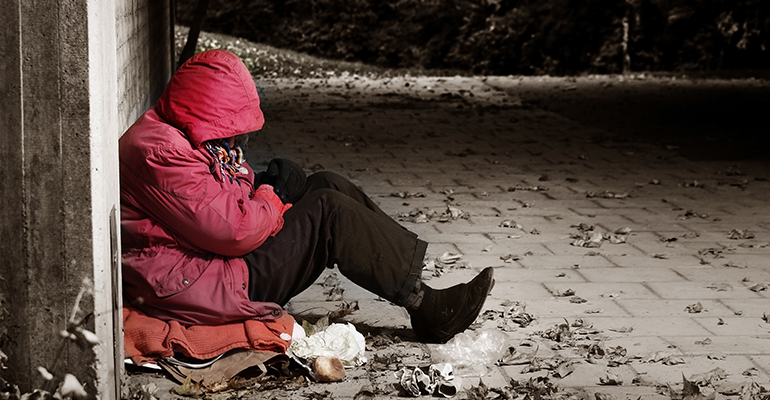 AREA OF STUDY 2
Youth health and wellbeing

WRITTEN-REPORT
Students conduct independent research based on one area focus, that relates to a youth health problem or concern.
Gymnasium
School Office
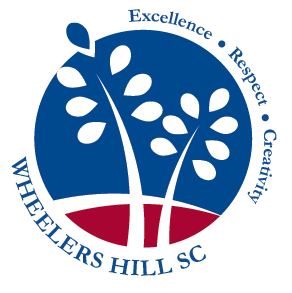 Sports grounds outside Gym
Sports grounds
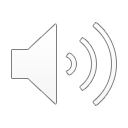 Unit 1 - Understanding health and wellbeing
AREA OF STUDY 3
Health and Nutrition

TOPICS
Macronutrients
Micronutrients
Nutritional imbalances 
Food selection models/tools
Health promotion
Food marketing tactics
Food trends
Factors influencing dietary behaviours
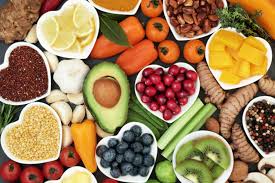 School Office
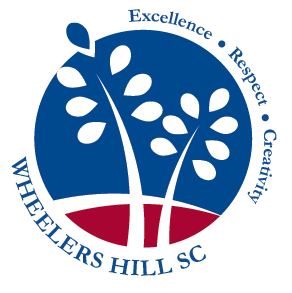 Sports grounds outside Gym
Sports grounds
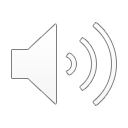 Unit 2 - Managing health and development
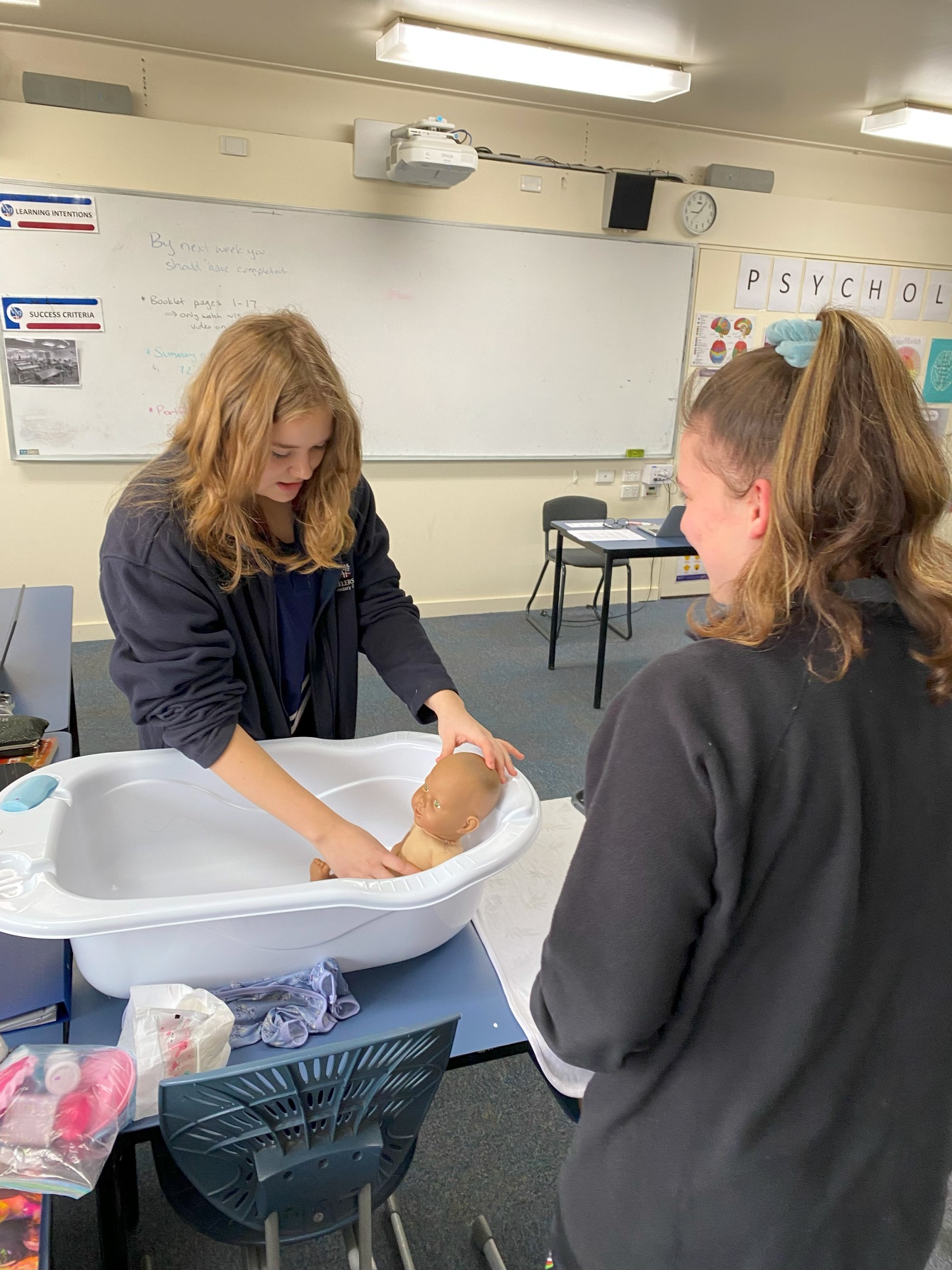 AREA OF STUDY 1
Developmental transitions

TOPICS
Developmental milestones across the human lifespan
Fertilisation and prenatal development
Factors influencing prenatal development
Development in infancy and childhood
Early life experiences
Parent responsibilities, programs and services
Healthy/unhealthy relationships
Gymnasium
School Office
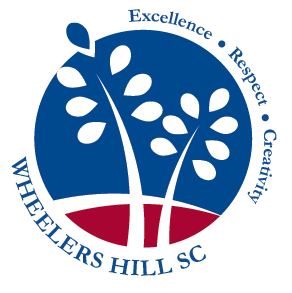 Sports grounds
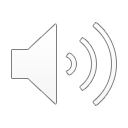 Unit 2 - Managing health and development
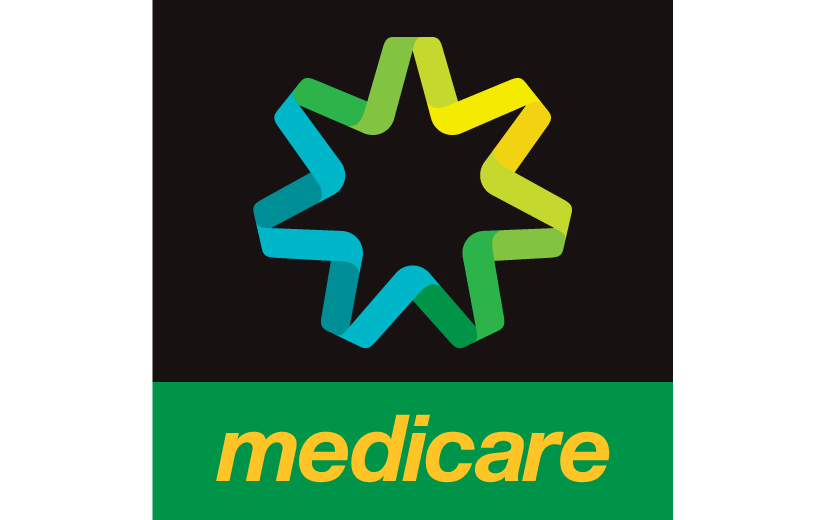 AREA OF STUDY 2
Youth Health Literacy

TOPICS
Medicare
Pharmaceutical Benefits Scheme
National Disability Insurance Scheme
Private Health Insurance
Factors influencing access to health services and information
Privacy and confidentiality of health information/data
Emerging health procedures and technologies
Gymnasium
School Office
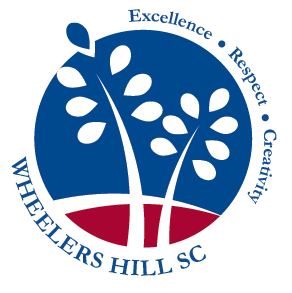 Sports grounds
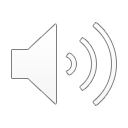 Unit 1 & 2 Assessment
Unit 1:
Assessment Task 1 – Structured Questions
Assessment Task 2 – Written Report
Assessment Task 3 – Case Study Analysis
Unit 1 Exam

Unit 2:
Assessment Task 1 – Portfolio & Quiz
Assessment Task 2 – Structured Questions
Unit 2 Exam
Gymnasium
School Office
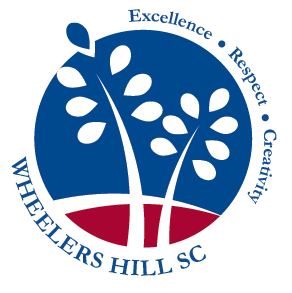 Sports grounds outside Gym
Sports grounds
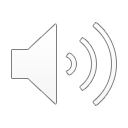 Unit 3 - Australia’s health in a globalised world
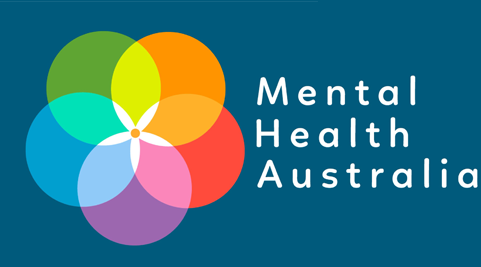 AREA OF STUDY 1
Understanding health and wellbeing

TOPICS
Dimensions of health and wellbeing
Health as a resource
Factors influencing health outcomes
Health status of vulnerable population groups within Australia
Gymnasium
School Office
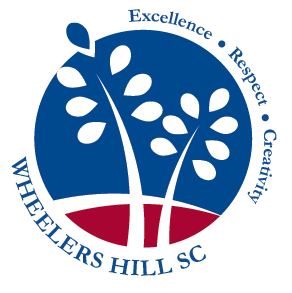 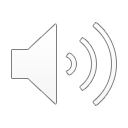 Unit 3 - Australia’s health in a globalised world
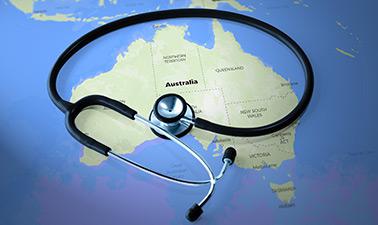 AREA OF STUDY 2
Promoting health in Australia

TOPICS
Biomedical approach
Public health approach
Australia’s health system
Health promotion initiatives
Gymnasium
School Office
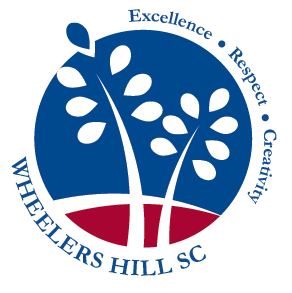 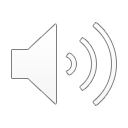 Unit 4 - Health and human development in a global context
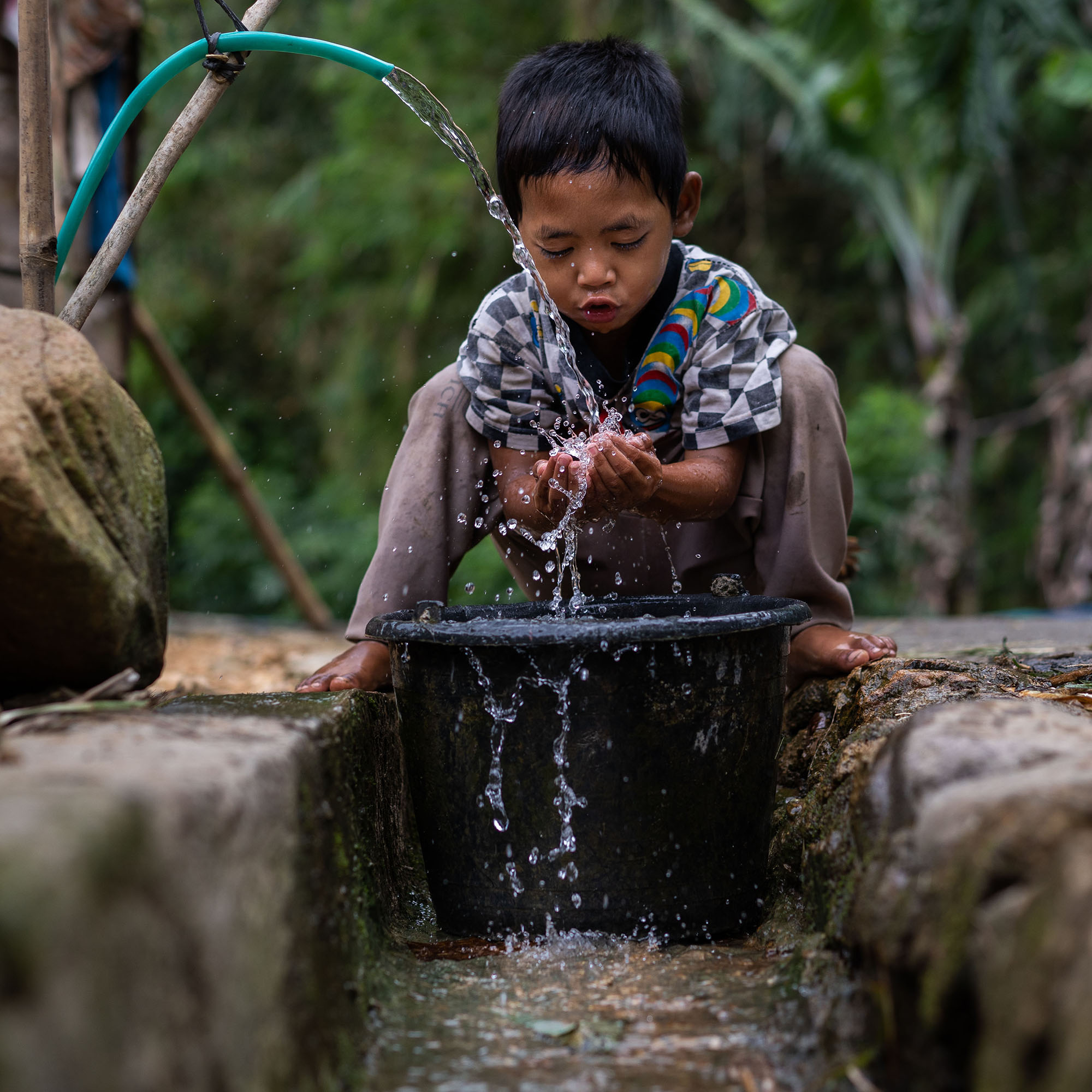 AREA OF STUDY 1
Health and human development in a global context

TOPICS
Characteristics of high-, middle- and low-income countries
Factors contributing to global health differences
Global trends
Human development
Sustainability
Gymnasium
School Office
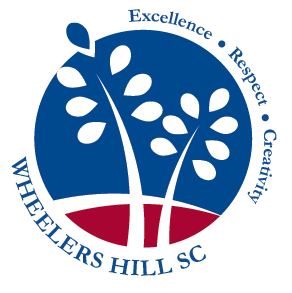 Sports grounds outside Gym
Sports grounds
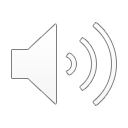 Unit 4 - Health and human development in a global context
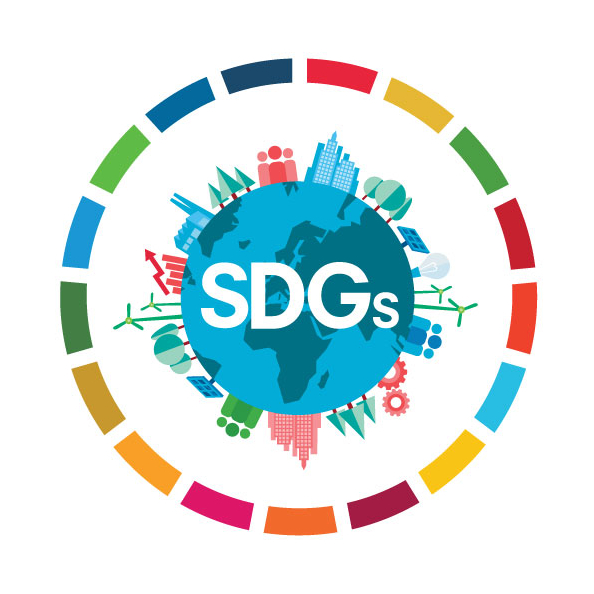 AREA OF STUDY 2
Health and the Sustainable Development Goals

TOPICS
Work of World Health Organisation (WHO)
Types of aid
Role of NGO’s (e.g. World Vision, Oxford, red Cross etc.) 
Australia’s aid program
Features of effective aid programs
Gymnasium
School Office
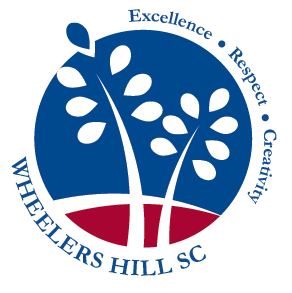 Sports grounds outside Gym
Sports grounds
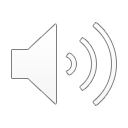 Unit 3 & 4 Assessment
Unit 3:
Assessment Task 1 – Structured Questions (Part A)
Assessment Task 2 – Structured Questions (Part B)
Assessment Task 3 – Case Study Analysis

Unit 4:
Assessment Task 1 – Structured Questions
Assessment Task 2 – Case Study Analysis
Unit 3 & 4 Exam
Gymnasium
School Office
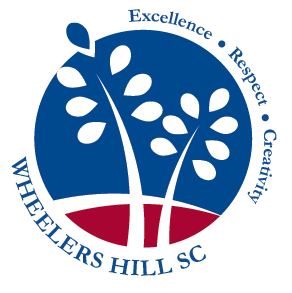 Sports grounds outside Gym
Sports grounds
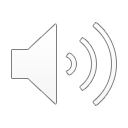 Leads to…
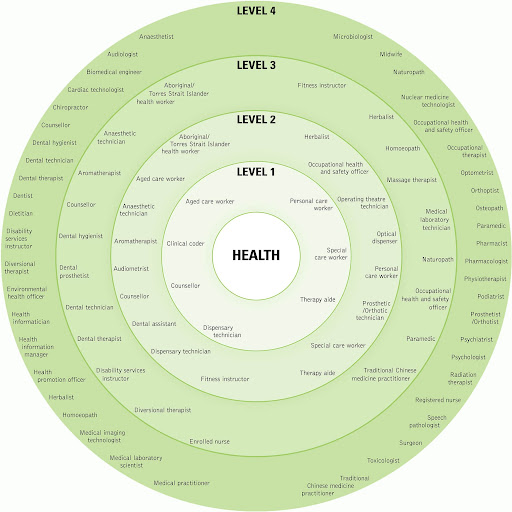 There are many job opportunities in the health industry.

Many healthcare professionals have moved towards a holistic health approach that takes all aspects of health and wellbeing into account.
Gymnasium
School Office
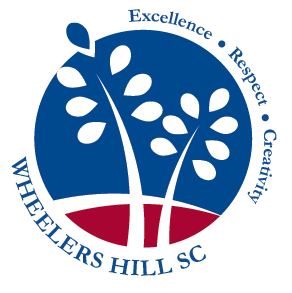 Sports grounds outside Gym
Sports grounds
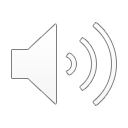 CONTACT US…
For more information contact:

Ms Simpson		Email: natasha.simpson@education.vic.gov.au 
Ms Mandarino	Email: melissa.mandarino@education.vic.gov.au
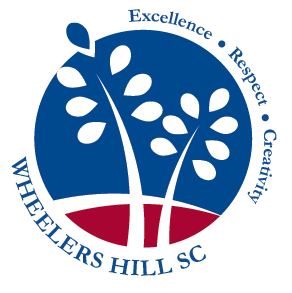